Grčka umjetnost
Javna i privatna, bogata i siromašna, svjetovna i religijska, načelno funkcionalna 
Grcima je to tekhnē – vještina, nema Muze
Predmet je čovjek, čudovišta su tamo da bi bila pobijeđena
Naručivati može i pojedinac i država 
i sirakuški tiranin i demokratska Atena
Počinje s geometrijskim oblicima, u 200-tinjak se godina razvija do najsitnijih detalja
Symmetria – proporcionalni odnosi 
			dijelova tijela ili zgrade ili 				bilo čega drugog
Potpisi slikara na vazama iz pol.6.st.pr.Kr.
[Speaker Notes: Omjer/umjerenost/sklad: dana i noći, hrane i pića, života]
Istočni utjecaj
Frizovi životinja
Okrugli kotlovi sa životinjskim glavama
Frontalni tip kipa u arhajskom razdoblju 
Egipat
Urezivanje silueta figura 
na oružje i na vaze
Razdoblja
Mikensko – 17. - kraj 12.st. 			pr.Kr. 
jak utjecaj Krete

Geometrijsko – od 10.st. 			pr.Kr. 
kružni oblici (protogeom.)
zatim meandar, cik-cak, svastika (9/8.st.) 
jednostavne figure (čovjek, konj), prizori iz života
Geometrijska vaza s prikazom sprovoda
Arhajsko – otprilike od 8. do 5.st.pr.Kr.
Od c.700.g.pr.Kr. umjetnici se potpisuju, ali ne redovito
Stilovi se razlikuju od grada do grada

Klasično
- 5. i 4.st.pr.Kr.
U Ateni počinje Kritijinim “dečkom” 
Životnost i individualnost
Kritijin kouros
Helenističko- računa se od 323.–31.pr.Kr.
Grčka kultura dolazi u kontakt s mnoštvom drugih tradicija i postoji na prostoru prevelikom za stalnu povezanost > varijacije
Glavna su središta:
Pergam, Rod, Antiohija i Aleksandrija
Djela sad naručuju moćni vladari i bogataši, nema građanskih ideala:
Više tema, sekularizacija (zabava važnija od oplemenjivanja)
ARHITEKTURA
Arhitekturalni stilovi
Dorski red 
stup se sužava prema vrhu, nema baze, na kapitelu ima kružnu i kvadratnu ploču 
na frizu su metope i triglifi
Jonski red 
uži stup, ima bazu tvorenu od krugova, na kapitelu zavinuti ukras
Korintski red 
tek u helenizmu 
stup kao jonski, na kapitelu cvjetni ukrasi (lišće akanta)
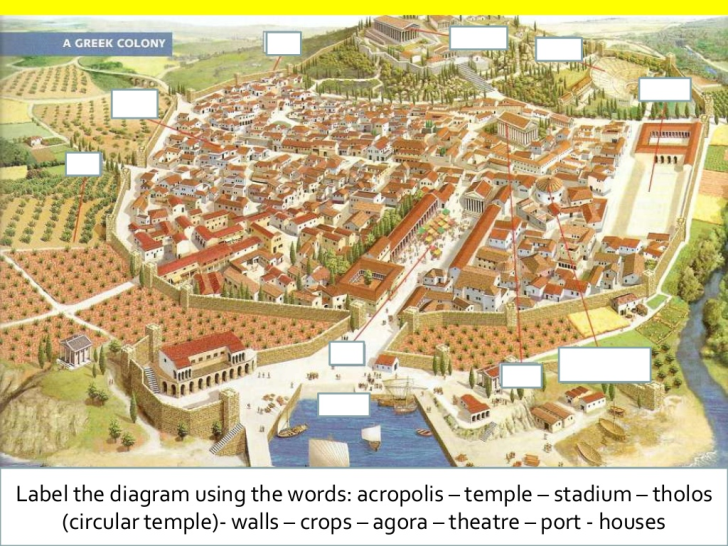 http://www.slideshare.net/maggiesalgado/greek-poleis-and-colonies
Do kraja 7.st.pr.Kr. gradi se od cigle, drva i neobrađenog kamena
Od Egipćana su naučili koristiti kamen za stupove i ukrase
U 7.st. počinju se upotrebljavati glineni crijepovi 
U 6.st. bolje uređenje prestaje biti rezervirano za kuće božje (hramove): 
trijemovi, kazališta, vijećnice, odeoni, riznice 
na kuće ne polažu pažnju
Razvoj hramova
Počinje od mikenskog megarona
Hram s antama (2 stupa na ulazu)
dvostruki ako ima stupove i odostraga
opisthodomos = stražnja prostorija
Pronaos – hram s predvorjem
Prostylos – stupovi čine red ispred hrama
amphiprostylos – trijem na obje strane
Peripteros – stupovi oko cijelog hrama
Mikena
Tipovi hramova
Hramovima se pokazuje bogatstvo (koje se i čuva u opistodomu) i legendarna povijest (remen kraljice Hipolite, npr. > mouseion)
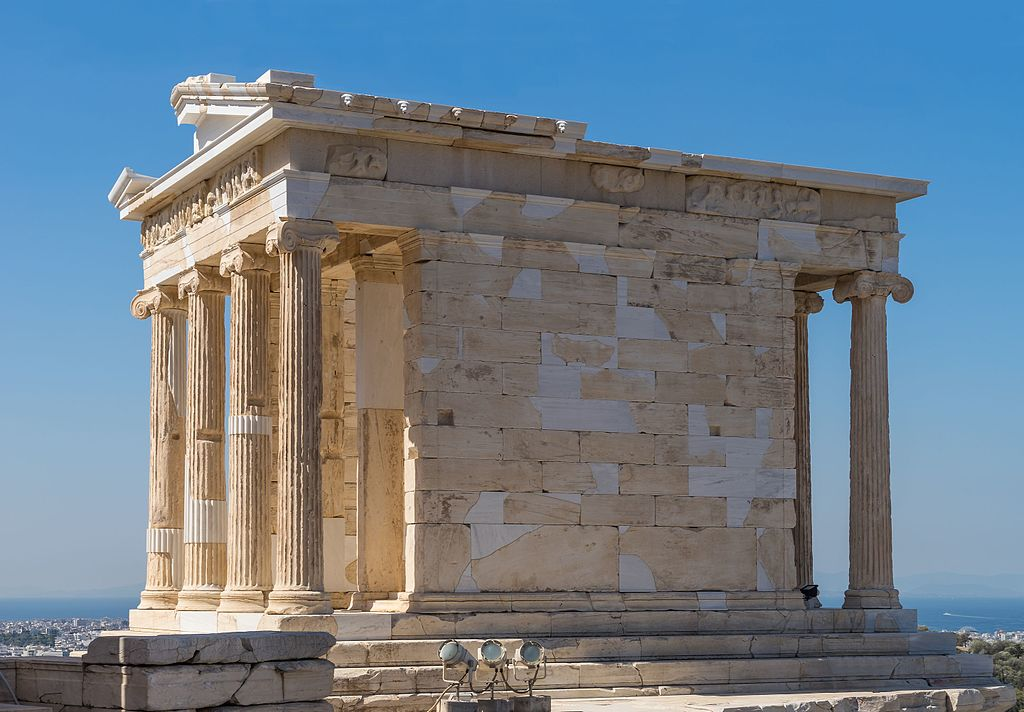 Hram Nike Apteros >
iErekhtheion na atenskoj Akropoli
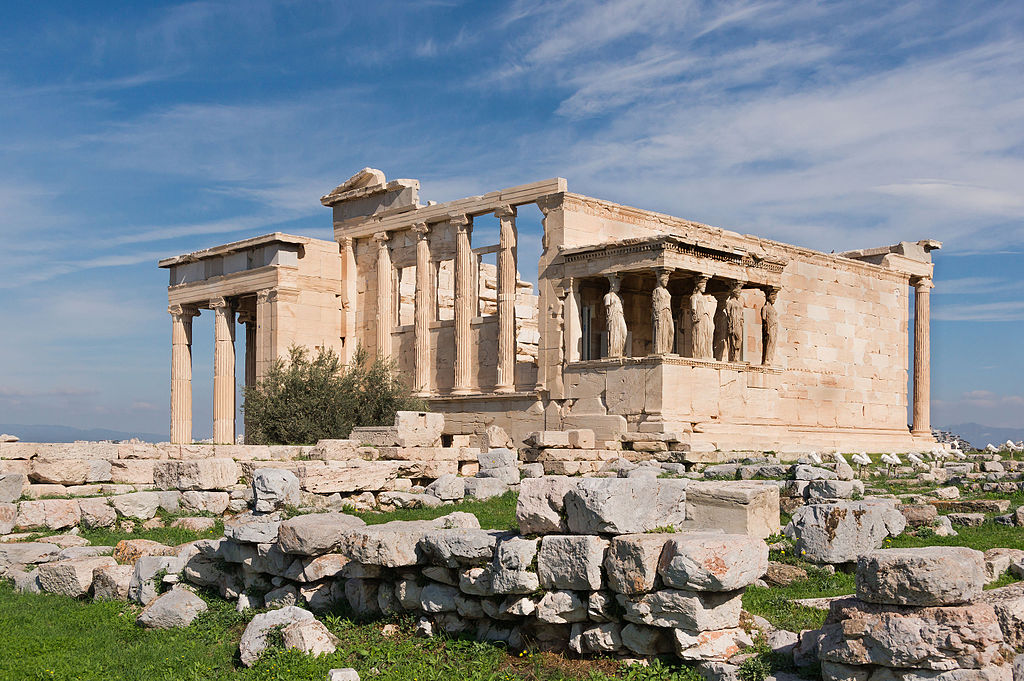 Jebulon - Own work, CC0, https://commons.wikimedia.org/w/index.php?curid=46576308;
https://commons.wikimedia.org/w/index.php?curid=50802579
Akropola
Arhitekti: Iktin, 
					     Kalikrat i Mnesiklo


Partenon, Erehtejon, Propileji, ...
Najviše izgrađena 
	nakon perzijskog 
	razaranja, u 
	doba Perikla 
(460.-430.g.pr.Kr.)
Rekonstrukcija Akropole u Ateni
http://www.mlahanas.de/Greeks/Arts/Parthenon.htm
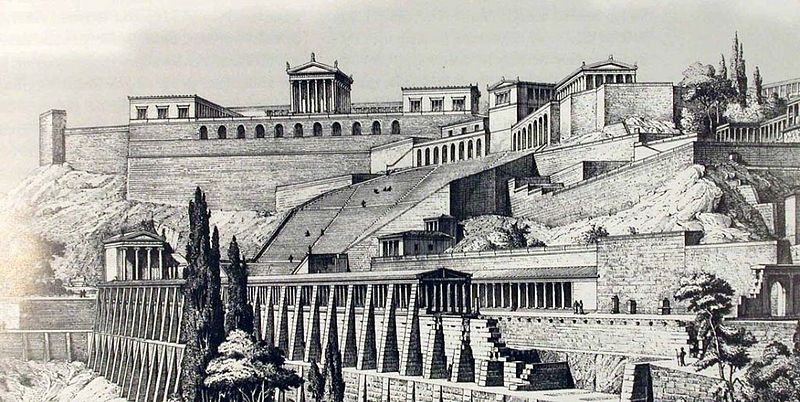 http://en.wikipedia.org/wiki/File:View_of_ancient_Pergamon.jpg
U helenizmu više površinskih dekoracija, blaža pravila, kombinacija stilova + korintski
Grade se ujedinjene cjeline i monumentalni oltari
Kazališta se šire po gradovima i dobivaju sve uređeniju i veću scensku zgradu
Kuće (bogataša) postaju sve bolje
KIPARSTVO
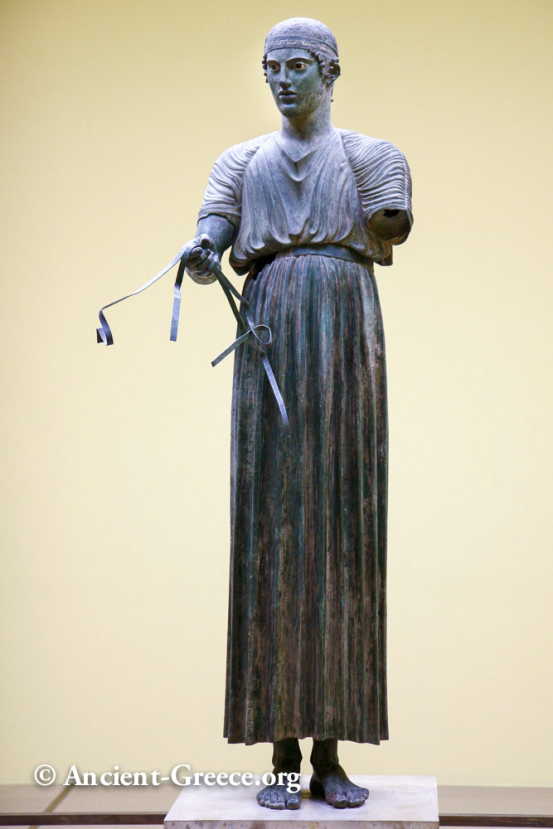 < Korē s TereKleobis i Biton iz Tebe  >
Redovito obojani
U arhajskom razdoblju:
Kouroi i korai – u svetištima i (dečki) na grobovima
Klasično poznamo većinom kroz rimske kopije
[Speaker Notes: Solon tells of how these Argive brothers took their mother named Cydippe, a priestess at the temple of Hera, to a festival for the goddess to be held in town. When their mother's oxen could not be found, the brothers yoked themselves to their mother's cart and drove her the six miles to the temple.[2] Having arrived at the festival, the mother prayed for Hera to bestow a gift upon her sons for their strength and devotion, which Hera listened and rewarded the sons. When the prayers and the sacrifice were over, Kleobis and Biton fell asleep in the temple and never woke up, which was the gift Hera bestowed on the boys: allowing for them to die.[2] To honor the two brothers, the people of Argos dedicated statues of them to the temple of Apollo at Delphi, allowing for these statues to be seen as funeral memorials.[3]
Upon hearing this story, Solon's advice to Croesus were “the uncertainties of life mean that no one can be completely happy.”]
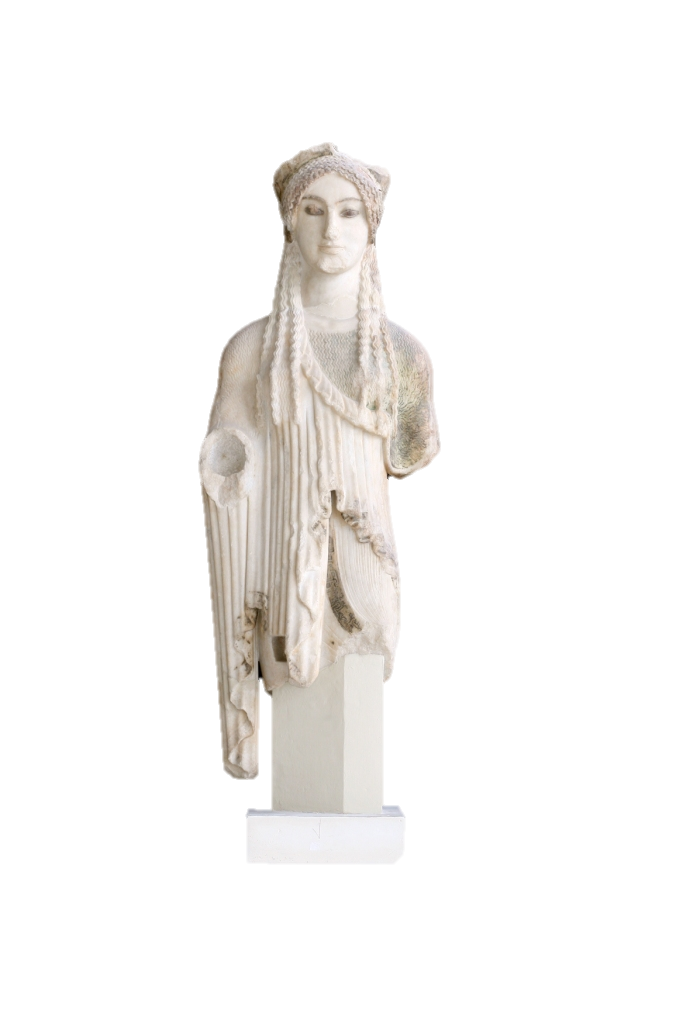 https://www.theacropolismuseum.gr/sites/default/files/30.jpghttps://www.facebook.com/AncientGreekCivilizationArchaiaEllas/photos/a.1790866610947918/2774108395957063/?type=3&theater
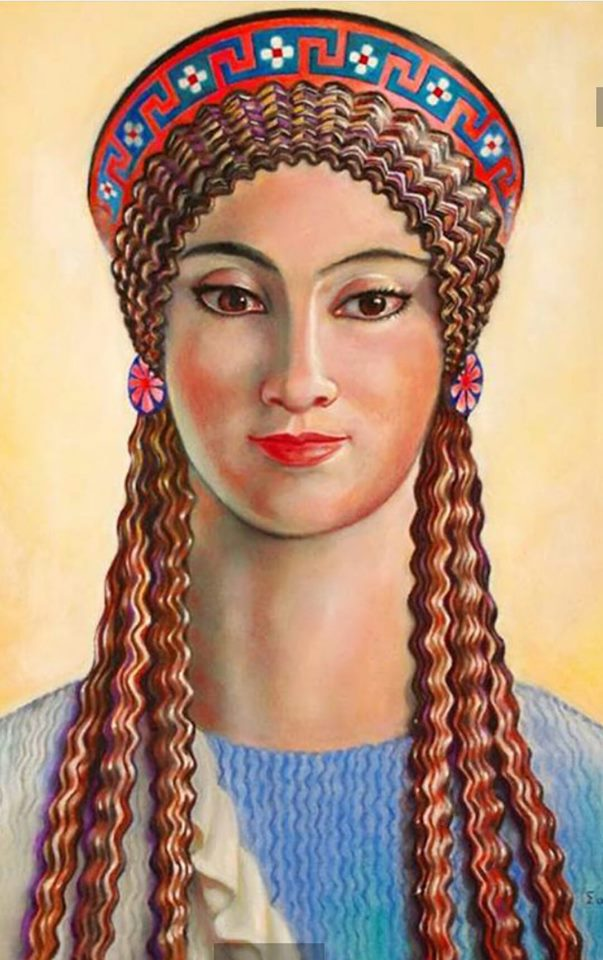 Kora 
s bademastim 
očima
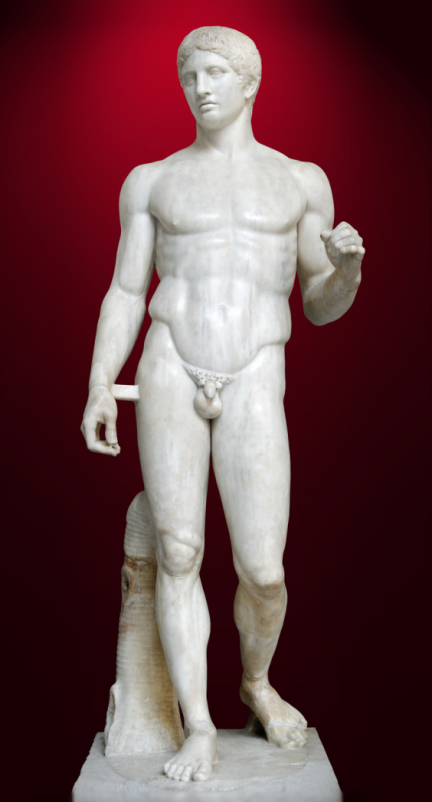 Poliklet (Polykleitos)
Argivac, c.pol.5.st.
Interes za proporcije
Doryphoros – kanon
		Fidija (Pheidias)
Atenjanin u Periklovo doba
Idealiziranje jače od individualizacije, 
    mirnoća i dostojanstvo
Atena u Partenonu, Zeus u Olimpiji...
		Miron iz Eleutera
Specijalizirao se za atlete u bronci
Diskobolos
< Rekonstrukcija Atene Parthenos (Fidija) Polikletov Diadoumenos
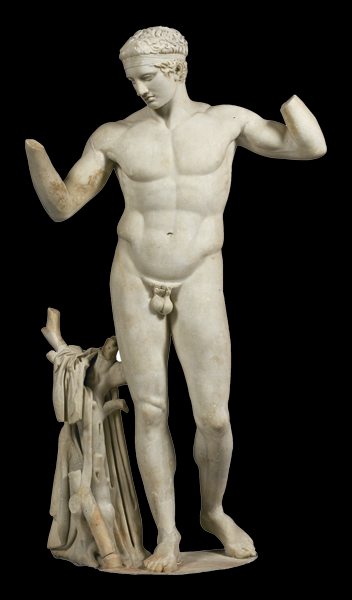 http://www.namuseum.gr/collections/sculpture/classical/classic03-en.html
4.st.pr.Kr.Praksitel iz Atene
Skopasov Ares
Više ženskih likova
Afrodita, Hermes, Apolon ... 
Skopas s Para (otoka mramora)
Kipar i arhitekt
Korak prema helenističkom 
	ekspresionizmu
Lizip iz Sikiona
Radio je portrete u bronci za Aleksandra
Novi ideal ljudskih proporcija (manja glava, više kuteva gledanja)
< Knidska Afrodita (Praksitel)Apoxyomenos (Lizip) >
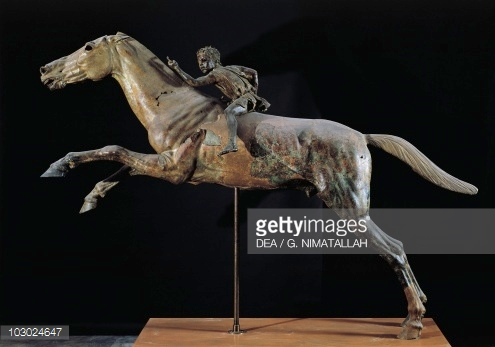 Helenizam
Više očuvanih djela – figurice 
   iz terakote i mramorni kipovi 
puno pažnje ide na odjeću
Teme: pijanci, erosi, spavači,...
Portreti: 
Lizistrat (Lizipov brat) 
– navodno prvi uzimao odljev ljudskog lica
Grupe i naglasak na stravičnom
Na frizevima se javlja osjećaj za dubinu i planove
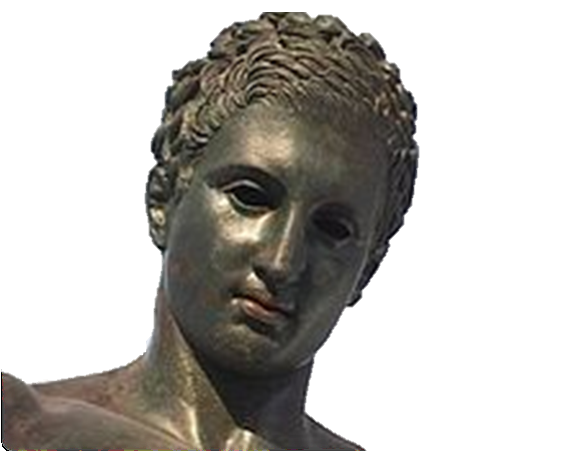 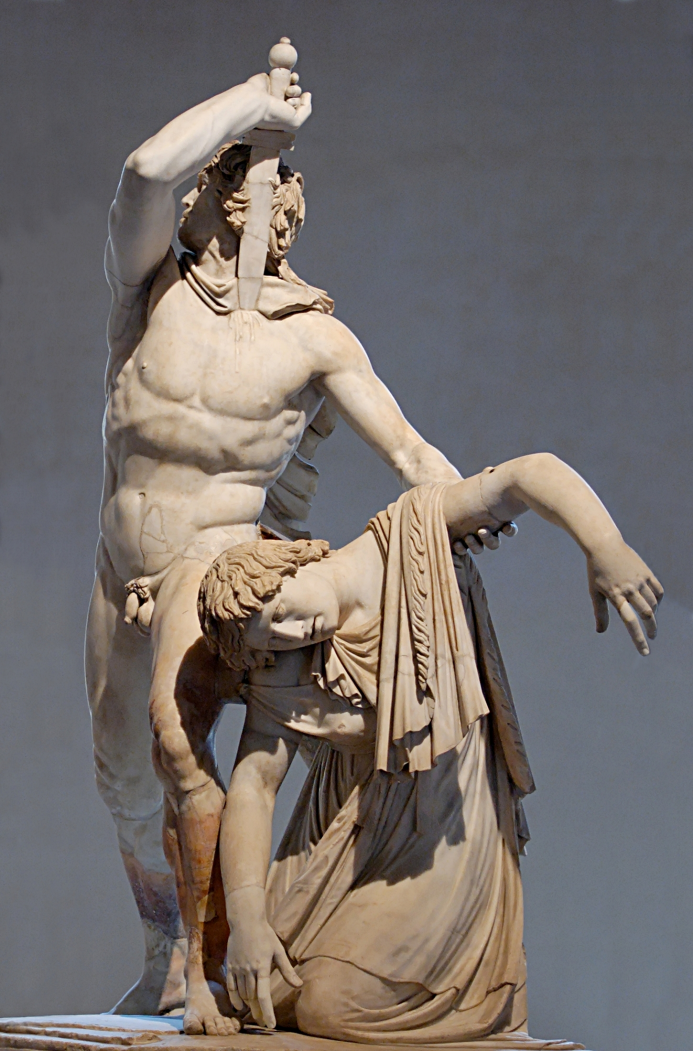 Hrvatski Apoksiomen (2.st.pr.Kr.)
"Ludovisi Gaul Altemps Inv8608 n3" by Jastrow (2006). -https://commons.wikimedia.org/wiki/File:Ludovisi_Gaul_Altemps_Inv8608_n3.jpg#/media/File:Ludovisi_Gaul_Altemps_Inv8608_n3.jpg
http://www.louvre.fr/en/routes/greek-sculpture
https://hr.wikipedia.org/wiki/Hrvatski_Apoksiomen
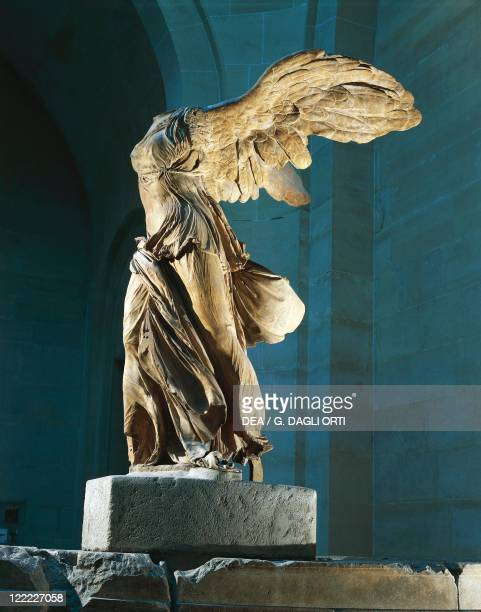 Nike sa Samotrake (c.200.g.pr.Kr.)
Tzv. “Gal Ludovisi”, kopija sa Zeusovog oltara u Pergamu
Gigantomahija s oltara u Pergamu
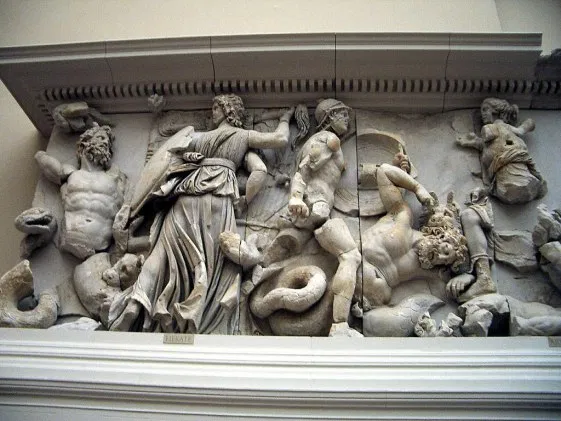 https://joyofmuseums.com/museums/europe/germany-museums/berlin-museums/the-pergamon-museum/highlights-of-the-pergamon-museum/the-pergamon-altar/
SLIKARSTVO
Atenska vaza iz c. 430.g.pr.Kr., Tezejevi podvizi
Dijeli se na vazno i zidno slikarstvo
Vazno
U 7.st. počinje proizvodnja crno-figuralnih vaza u Korintu pa u Ateni 
Sofil je prvi potpisani autor 
muškarci su crni, žene bijele 
od c.530.g. = crvenofiguralne
Cvate u Ateni krajem arhajskog razdoblja
U helenizmu na Siciliji najpopularnije su kazališne scene
Pripovijedanje mita kroz sliku 
u arhajskom se razdoblju bira najaktivniji trenutak 
u klasičnom se usredotočava na dramatičnost
Ponekad pišu imena i/li uzvici
Ahilej ubija Pentesileju, 2.pol.6.st., Atena,keramičar i slikar Eksekija
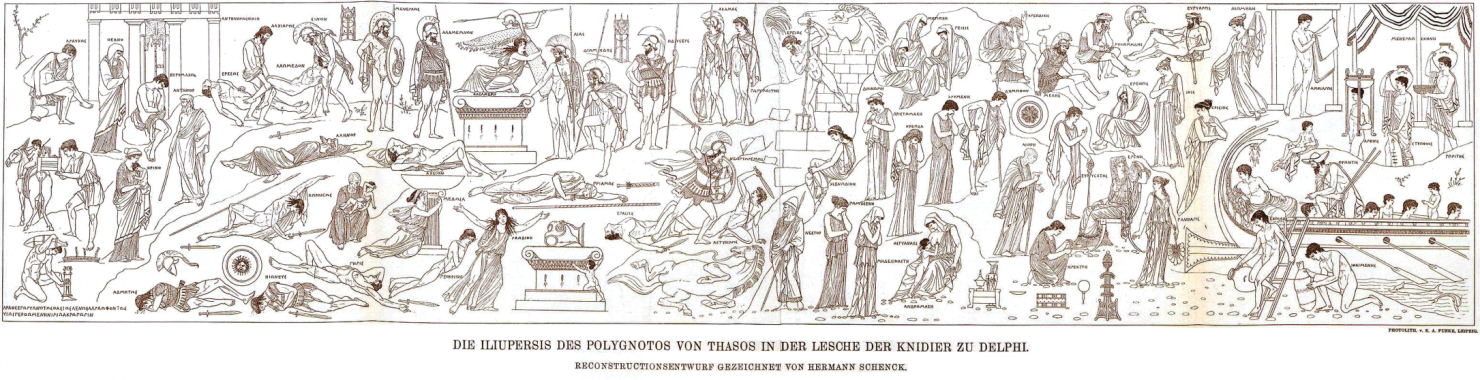 Polignot
Slikao po zidovima javnih zgrada u Ateni i Delfima
Ne slika u nizu, već razbacano po plohi
		Mikon
Prikaz maratonske bitke
		Eufranor 
Bio je i kipar
Apel (Aleksandrov dvorski slikar)i Zeuksip
Realizam 
ptice su kljucale naslikano grožđe

Njih oponašaju Rimljani
Helenizam
Vrlo malo sačuvanih djela
Već krajem klasičnog razdoblja uključuje se perspektiva i realistično osjenčavanje, ploha se smanjuje
Pokazuju se i osjećaji na licima

Mozaici
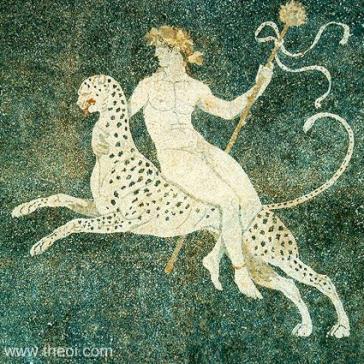 Fortunin / Portunov hram
RIMSKA UMJETNOST
Simbolično heleniziranje 
	počinje 146.g.pr.Kr. kad je 
	Mumije opljačkao Korint
			Od 6.st.pr.Kr. Grčka utječe na Etruščane, od 
			3.st. intenzivno i na Rimljane (uvoz grč. 
						majstora)
					     - U ranoj povijesti očituju 
					     se etrurski utjecaji
					     - Procvat u doba Augusta
					     (projekt izgradnje Rima i 
					     Carstva)
Cista Ficoroni
Skulptura
Portret muškarca iz 1.st.pr.Kr.
U portretima su Rimljani vrlo 
	realistični 
Ara Pacis Augustae
Carski spomenik rimskim
  vrijednostima u helenističkom stilu

							Materijali su 
							mramor, glina i 
							bronca, najčešće
Laokoont(ova skupina)Plinije Stariji skulpturu pripisuje 3 rodskih kipara:Hagesandru, Atanadoru i Polidoru- Augustovorazdoblje
Trajanov stup 		
Rimska primjena skulpture za veličanje 
rimske vojske i uspjeha (povijest i reklama)
2500 likova, c. 30m visok
Apolodor iz Damaska (arhitekt foruma, termi i mosta)
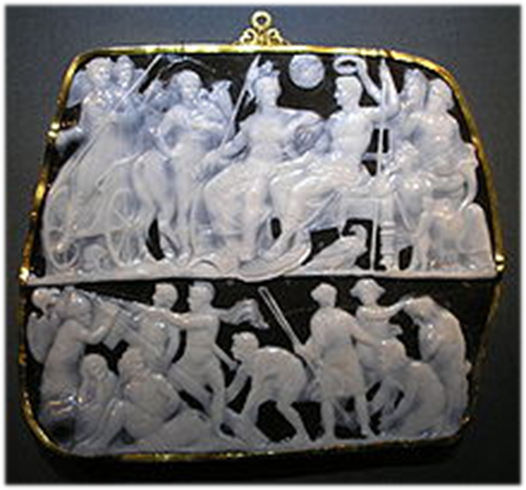 Sitnije umjetničke forme
Kameje (Gemma Augustea >)
Staklo
Keramika (uporabna, svjetiljke, 
	figurice ~Etruščani)
Nakit - zlato,  srebro, 
	bjelokost, drago kamenje…
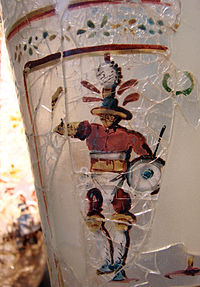 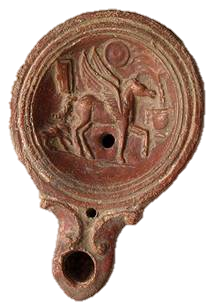 Gladijator iz Bagrama
Secco i fresco
Najviše očuvano
	  u Pompejima
  4 stila 
Prvi - najjednostavniji, 
imitacija mramornih 
blokova
Drugi od 1.st.pr.Kr. 
	- utjecaj kazališta, 
	perspektiva 
Treći u doba Augusta 
	- “idilične” slike, utjecaj Egipta
   - slikar Studije (krajolici, ljudi u svakodnevici)
Četvrti od sredine 1.st.n.e.
- otvaranje prostora u dubinu, fantastične slike, bijela pozadina, “najkičastiji”
Zidno slikarstvo
http://www.metmuseum.org/toah/hd/bsco/hd_bsco.htm
Egipatska scena iz “crne sobe” vile u Boscotrecaseu
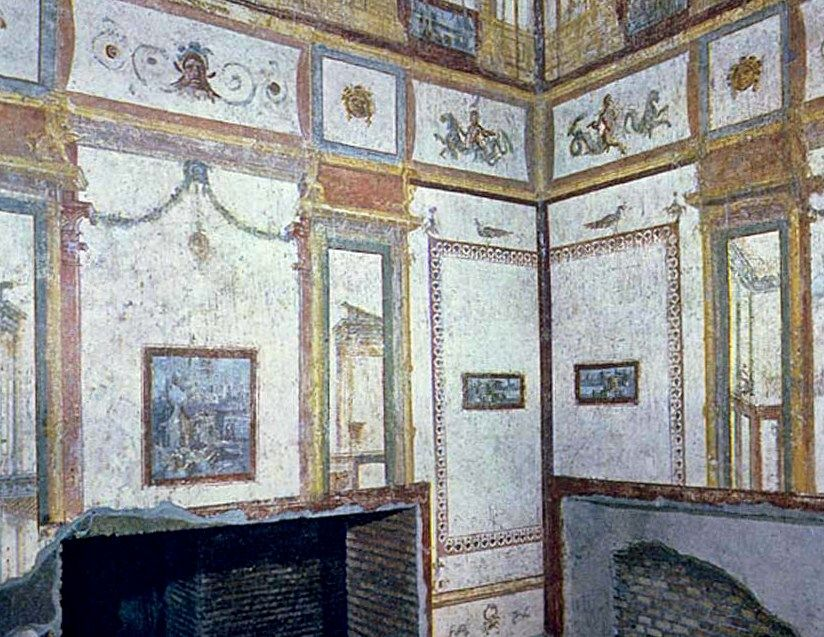 Domus Aurea 
u Rimu
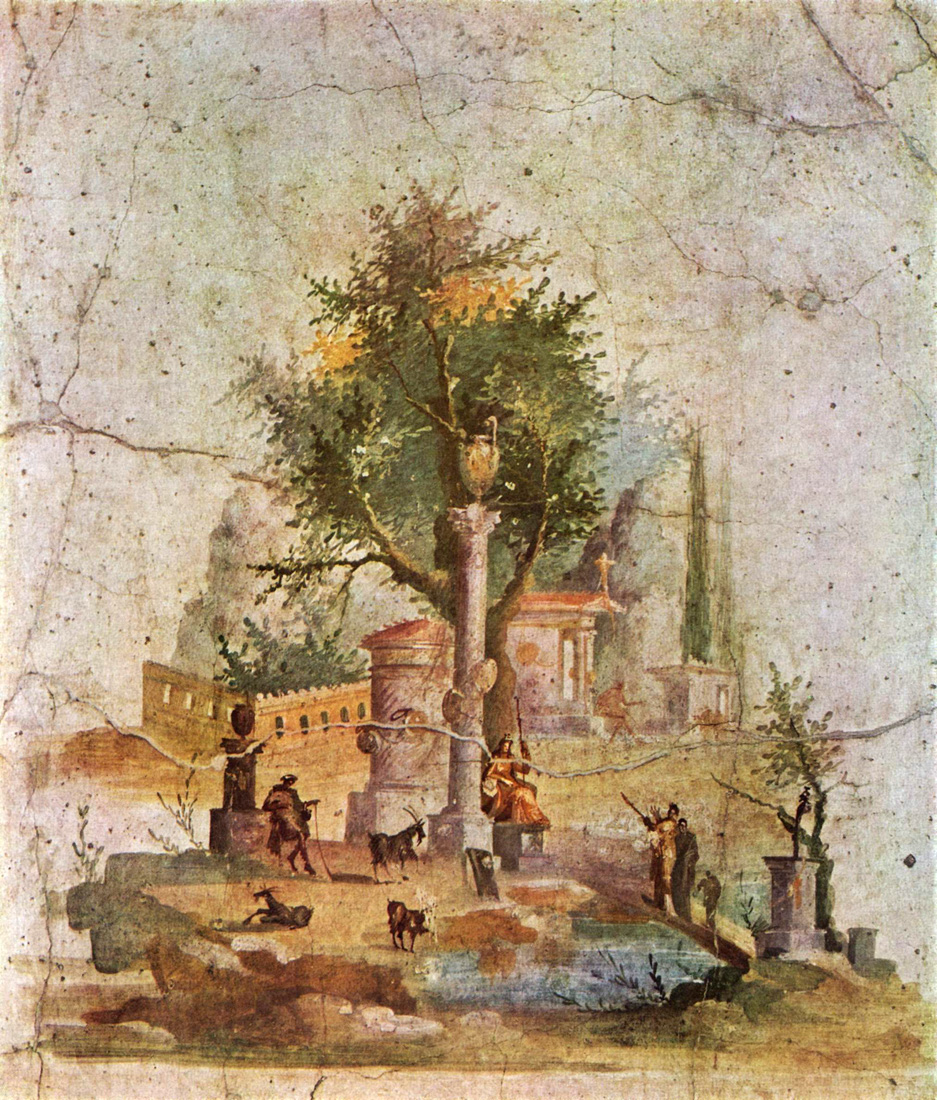 Krajolik iz Boscotrecasea, Treći stil
Vila Publija Fanija Sinistora
 - pompejansko crvena
Mozaik s Odisejem i sirenama, Kartaga
Mozaici doživljavaju procvat u 2.st.n.e. 
	(pa do 4.st.)

Crno-bijeli 
	i u boji
http://wings.buffalo.edu/AandS/Maecenas/italy_except_rome_and_sicily/ostia/ac741001.html
Terme 7 mudraca, 
Ostija
Arhitektura
Prevladavaju grčki 
	utjecaji
Carski forumi 
Kombinacija rimske praktičnosti i grčkog stila
Nova tehnika gradnje: beton 
od Augusta intenzivno se koriste i pečena opeka i mramor
Novi arhitektonski element: luk
Grci su ga izumili, ali ga nisu puno koristili
Slavoluci, akvedukti, terme, portici, velika svetišta i spremišta ...
Pantheon- doba Hadrijana
Promjer kupole je 42,5m, jednak visini > teži prema gore
Stupovi, ukrasi na zidu i pod od šarenog mramora
Mnoštvo lukova
Odlično riješeno osvjetljenje
Unutrašnjost je važnija